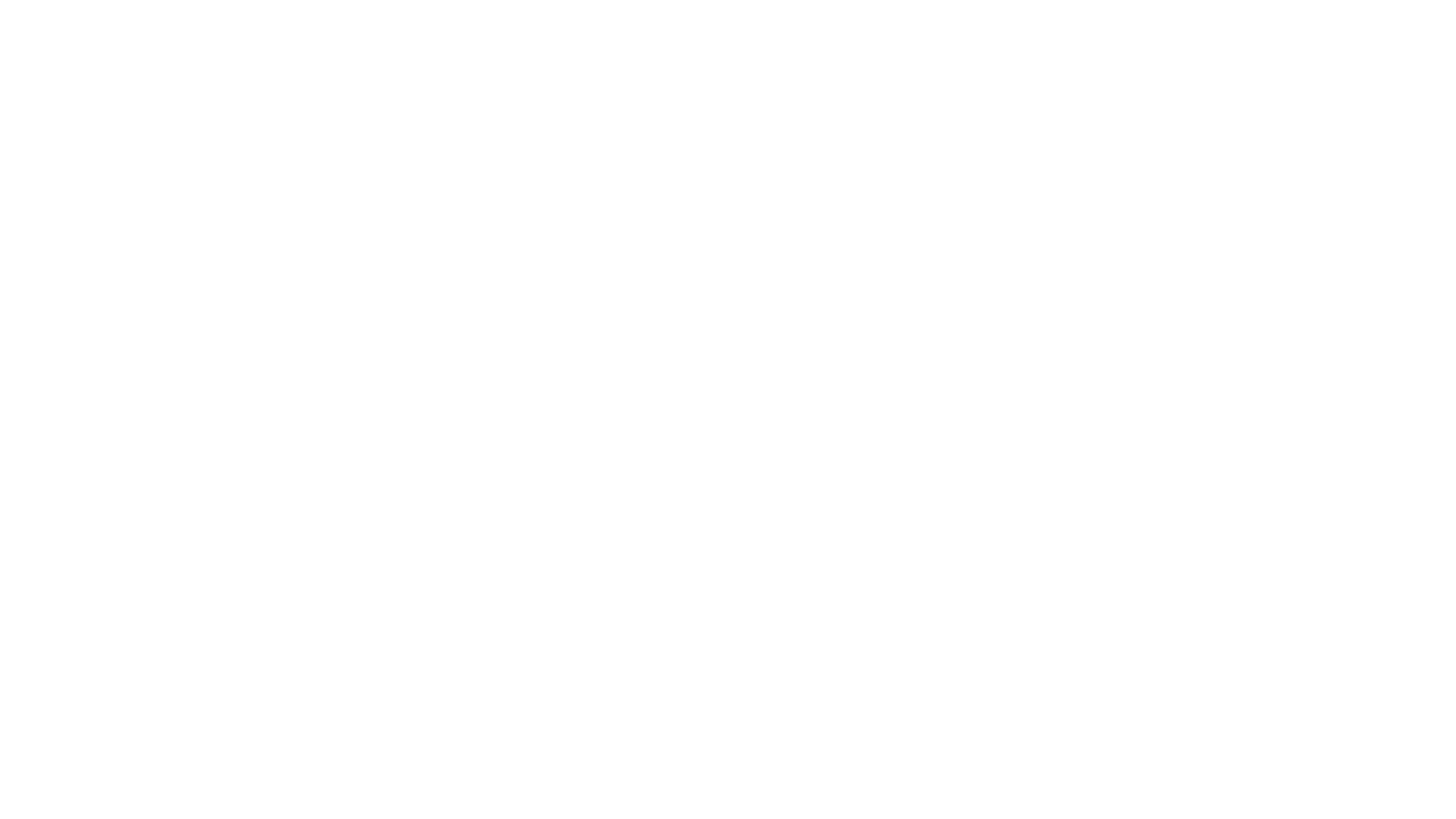 SESSION THREE
C-Session 3 B Identifying Highway Conditions
Problem Slides & Video & Questions

Slide HC-1
1
Identifying Highway Conditions
C-Session 3B IHC Slides & Videos Questions
2
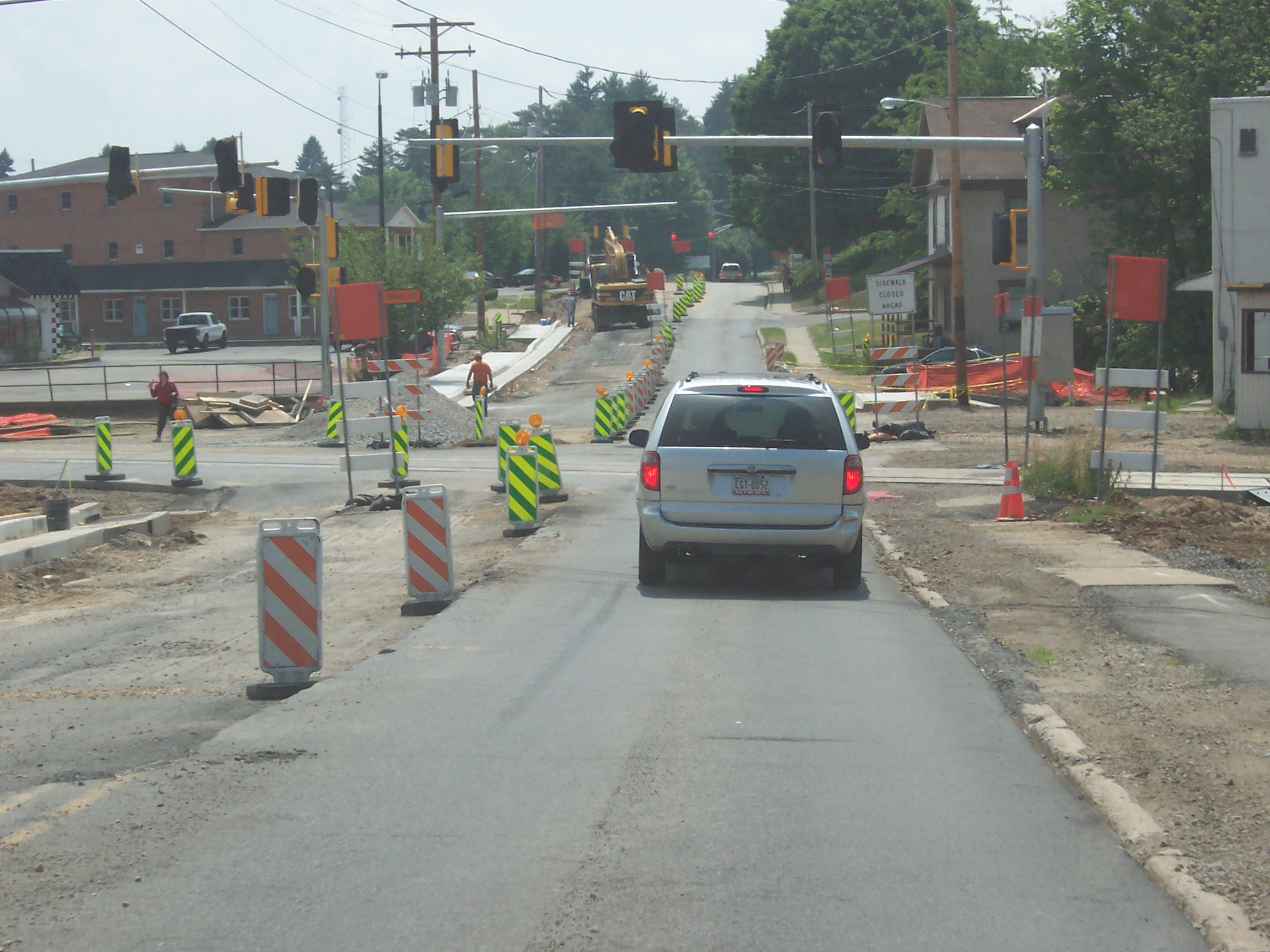 HC-1
3
[Speaker Notes: Search for Highway Conditions . . . Ready? 
After the slide is on the screen, select individual students to identify any highway conditions that
affect the driver's projected path of travel, e.g.
• Space is affected by construction signs and curb.
• View to the sides is not reduced but caution should be taken when approaching construction
zones.
• Sight distance is not reduced because you can see clearly to the traffic light ahead.

Once these conditions are identified, ask the following questions: 
A. The shoulder to the left is level with the roadway?
B. You are in an area of limited space?
C. You have a good sighting distance?]
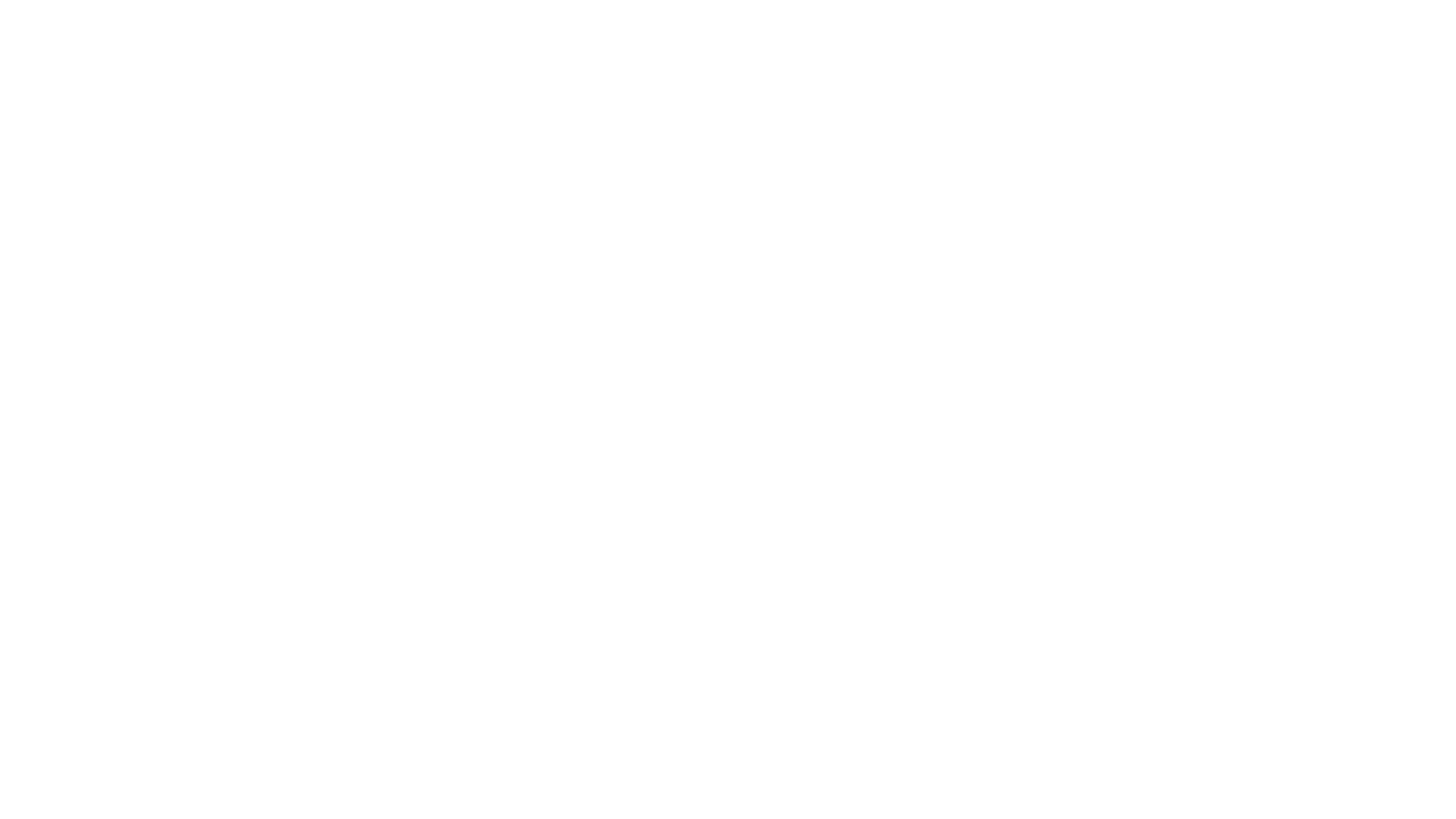 HC-1 Questions
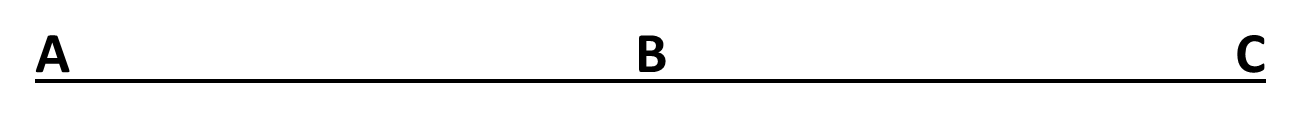 4
[Speaker Notes: A. The shoulder to the left is level with the roadway? False
B. You are in an area of limited space? True
C. You have a good sighting distance? True]
C-Session 1- 3B
Move on to
3 B 
Slide HC-2
5